English I
Spring Creek High School| 17-18
……………………………………………………………
Course and Contact
Information

Location
E103

Contact Information
Kimber Graham 
kimbergraham@wcps.org
919-751-7160 ext. 4465
Room E103
Course Description
This course provides a foundational study of literary 
genres including novels, short stories, poetry,
 drama, and literary non-fiction. It also
 includes U.S. documents plays, 
Shakespeare plays, vocabulary, 
and grammar
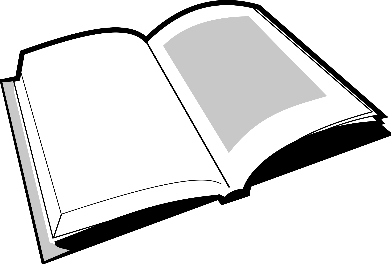 Course Materials and Requirements

3 Ring Binder
College Ruled loose-leaf paper
Pens-red, blue, and black (These are vitally important.  Please be sure you have these with you every day.)
No. 2 pencils (See pens!)
Highlighters
Colored pencils






Pencil Sharpener 
Large pink eraser
Expo markers
Composition Book
Index cards
Tissue (If you think you will need to wipe your nose, please provide tissues.)
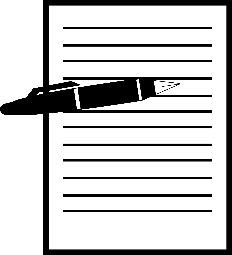 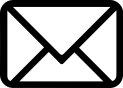 ……………………………………………………………………………...……………..
Grading
60%
Tests, essays, and projects
40%
Classwork, quizzes, homework, and participation
Each nine weeks grade counts 40% of your final grade for English 1. The final exam issued by the state of North Carolina counts for 20% of your grade.
……………………………………………………………………………...……………..
Class Rules

Be here
- If you miss a day, it is your responsibility to make up whatever you missed. Please remember school comes first. 
Be prepared
- Please bring all materials to class including your book, paper, pens, pencils, etc. Turn in your work on time. 
Be responsible
-The grade you receive in this class is the one you earn. Be responsible for your work and yourself in this class. 
If you don’t know, ask
-I am not a psychic. I cannot read your mind. If you have questions, please ask me. I am not a shark, I do not bite.
Expectations
You are expected to follow all of the Wayne County Public School Handbook Policies.  In addition to these policies there are some behaviors that are required for my classroom.

Any assignments that may be delivered electronically should be.
All assignments are due on the explained due date. Each day an assignment is late 10 points will be deducted. 
You will be allowed to rewrite papers and correct tests in order to improve any grade for which you are not satisfied.
…………………………
Policies
Spring Creek High School |17-18
……………………………………………………………………………...……………..
Late/make-up work policy

The expectation is that you submit all assignments on time; 10 points per day 
will be deducted per day that it is late.
After maximum of 40 points will be deducted for late work. It is better to turn it in late than not at all. 

You are responsible for turning in all work and obtaining missed work or assignments.  You are also responsible for obtaining notes and any other information needed in order to complete missed assignments.
Technology

We will be utilizing various resources to access the Internet to research, review material, and submit assignments. You must hold yourselves to high expectations when you use these resources. Your time must be spent well.

Unless I specifically say that you may have your cell phone out, you must keep it away at all times. If I see your cell phone in class, I will take it for the remainder of the class period.
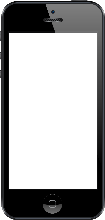 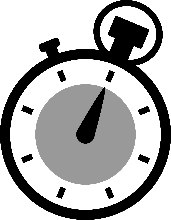 ……………………………………………………………………………...……………..
Academic dishonesty

All work that you submit must be
your own work. You may not do 
any of the following:

Turn in or copy someone else’s work.
Copy someone’s work and change a few of the words.
Copying words from a source without citing it and giving credit to the source.
Attempt to use any notes unless told otherwise.
Look at someone else’s work during an quiz, test, or individual assessment.



If you are doing any of the above or anything else that constitutes cheating, you will receive a zero on that assignment, and you will be referred for disciplinary action.
Other policies

You may have bottled water in the classroom. No food or non-clear drink
Do not interrupt valuable instruction to ask to go to the bathroom. Please wait for an appropriate time. 
Come prepared to class with your materials and a positive attitude.
Arrive on time. After your 4th tardy you will be referred to ISS.
Be respectful to everyone.
Clean up after yourself.




Consequences for disrupting class

First offense: verbal warning or strong look 
Second offense: one-on-one conversation 
Third offense: referral to ISS
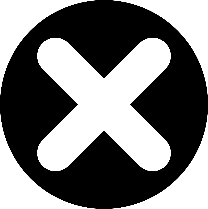 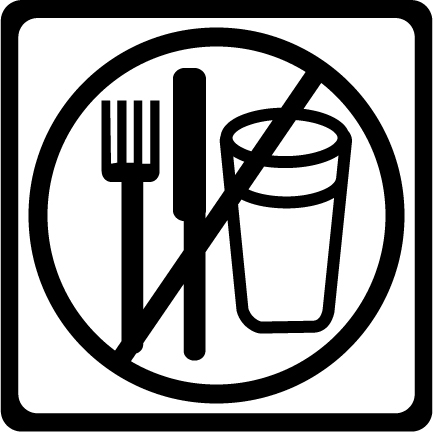